EEEFM Prof.ª Filomena Quitiba  
Piúma/ES, 1º semestre de 2019
DIAGRAMA VÊ: ESTUDANDO PARA O ENEM DE FORMA INVERTIDA
Aluno( s): Bruno dos Santos Alves   
Série: 2° ano | Turma: M02 | Turno: Matutino. Valor: 3,0 pontos
Professor: Lucas Xavier-  lucas.perobas@gmail.com
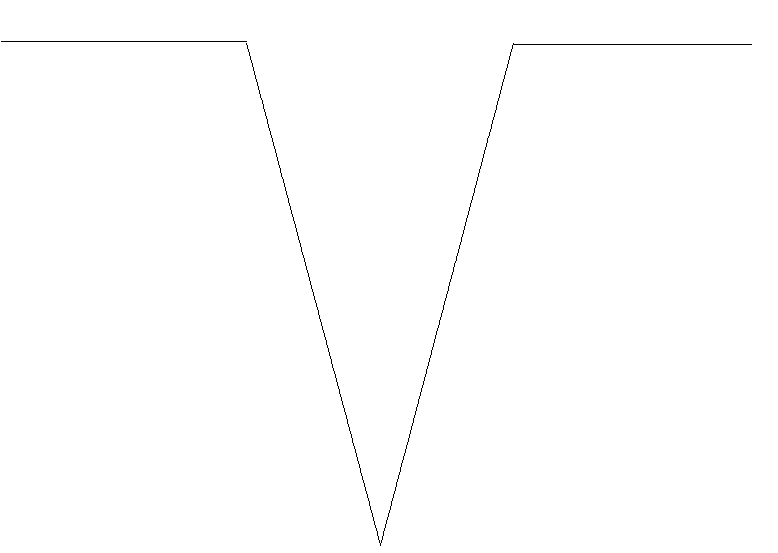 Domínio Conceitual
Domínio Metodológico
Teoria: Eletrólise, Reação Redox.
Asserções de valor:  
Foi consenso que os desafios são grandes na preparação para o Enem, pois requer dedicação e resiliência.
Princípios/necessidade didática:
Questão básica 
Entre as impurezas metálicas que constam na série apresentada, as que se sedimentam abaixo do ânodo de cobre são:
Compreender as características que diferenciam os metais utilizados na indústria.
Asserções de conhecimento:
A letra B está correta. Para um metal sofrer oxidação no ânodo, ele deve possuir elevada força redutora como, por exemplo, o chumbo, o níquel e o zinco. Os metais ouro, platina e prata apresentam baixa força redutora; portanto, esses metais apenas se desprendem do ânodo, formando a chamada lama anódica.
Quanto maior a força redutora, maior a capacidade desse elemento de reduzir um outro elemento e maior sua capacidade de oxidação. Sendo assim, as que reduzem (ficam no seu estado de NOX=0, ou seja, sedimentam) com maior facilidade são os metais nobres, os mais acima da tabela.
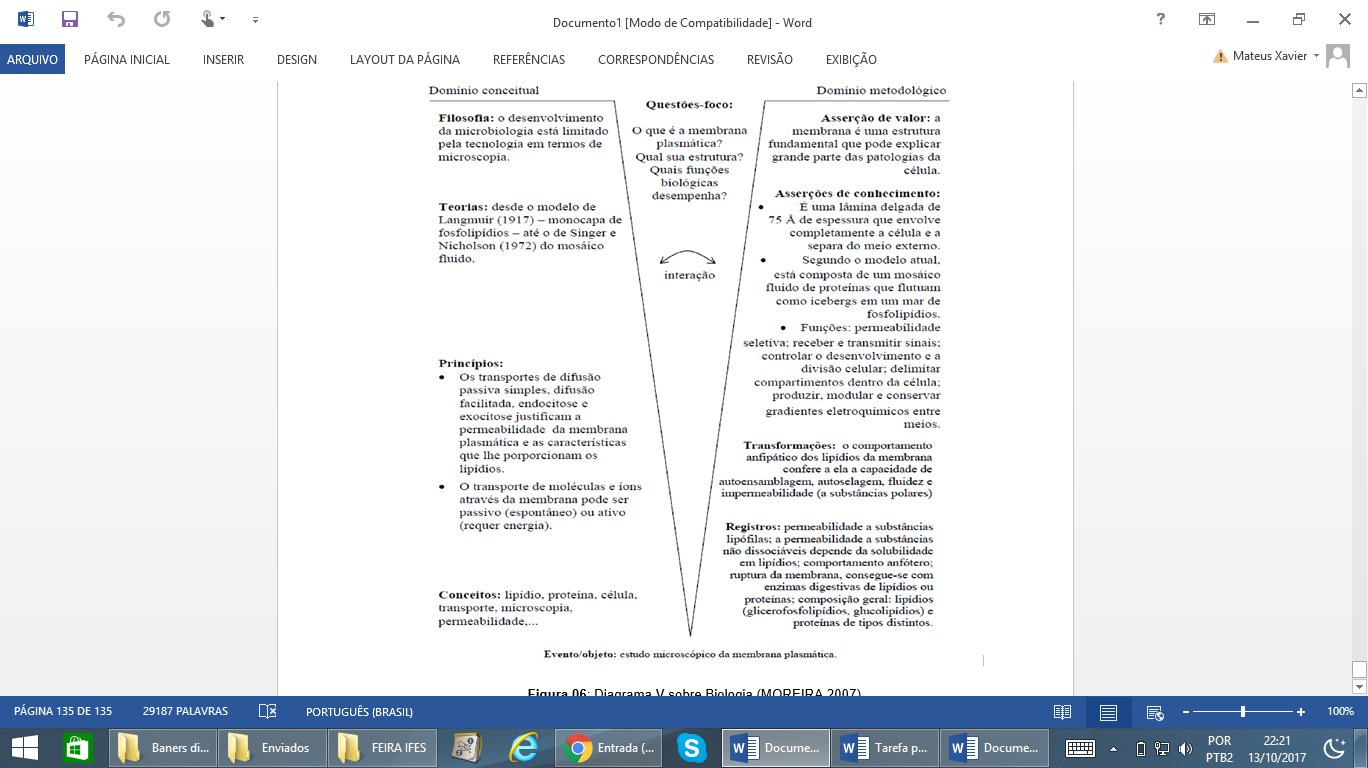 Conceitos: Força redutora, capacidade de um elemento reduzir um outro elemento, impurezas metálicas, condutividade elétrica, oxidação, solução e sedimentação.
Interpretações: 
a) Errada, todos os elementos químicos citados no esquema foram transcritos nessa alternativa, acreditando-se que o candidato se limitará a coletar as informações explicitas na série eletrolítica.
Sentença Descritora: Química – Materiais, suas propriedades e uso.
Competências socioemocionais: 
Aprender a conhecer: Raciocínio e Aprender a aprender.
Aprender a fazer: Protagonismo.
Aprender a ser: Construção e Execução do Projeto de Vida.
b) Correta.
c) Errada, para responder essa questão, o candidato se ateve a uma informação saliente na figura, porém contraria à resposta correta, pode ter se concentrado na disposição da figura.
Competências socioemocionais na BNCC: 
a) Valorizar e utilizar os conhecimentos historicamente construídos sobre o mundo físico, social, cultural e digital para entender e explicar a realidade, continuar aprendendo e colaborar para a construção de uma sociedade justa, democrática e inclusiva. 
b) Utilizar tecnologias digitais de comunicação e informação de forma crítica, significativa, reflexiva e ética nas diversas práticas do cotidiano (incluindo as escolares) ao se comunicar, acessar e disseminar informações, produzir conhecimentos e resolver problemas.
d) Errada, para chegar a essa resposta, o candidato se atém ao primeiro e ao último elemento citado, provavelmente por estarem mais distantes do cobre.
e) Errada, para chegar a essa resposta, o candidato usa os elementos que estão mais próximos do cobre em razão de sua força redutora, esse critério despreza os conhecimentos científicos que deveriam ter sido mobilizados para a explicação do processo..
Transformações: A utilização de conhecimento na área de eletroquímica, que estuda a reação redox, assim ocorrendo a eletrólise.
Competências Cognitivas:
Registros / Dados: Opções:

a) Au, Pt, Ag, Zn, Ni e Pb.
Competência de ÁREA 7 – Apropriar-se de conhecimentos da química para, em situações problema, interpretar, avaliar ou planejar intervenções científico-tecnológicas.

Habilidade H25 – Caracterizar materiais ou substâncias, identificando etapas, rendimentos ou implicações biológicas, sociais, econômicas ou ambientais de sua obtenção ou produção.
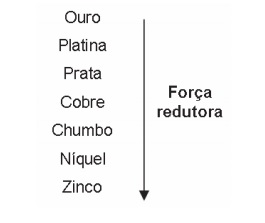 b) Au, Pt e Ag.
c) Zn, Ni e Pb.
d) Au e Zn.
e) Ag e Pb.
Evento 
ENEM: 2009 | Questão: 16, caderno branco | Eletrólise, Reação Redox
Para que apresente condutividade elétrica adequada a muitas aplicações, o cobre bruto obtido por métodos térmicos é purificado eletroliticamente. Nesse processo, o cobre bruto impuro constitui o ânodo da célula, que está imerso em uma solução de CuSO4. À medida que o cobre impuro é oxidado no ânodo, íons Cu2+ da solução são depositados na forma pura no cátodo. Quanto às impurezas metálicas, algumas são oxidadas, passando à solução, enquanto outras simplesmente se desprendem do ânodo e se sedimentam abaixo dele. As impurezas sedimentadas são posteriormente processadas, e sua comercialização gera receita que ajuda a cobrir os custos do processo. A série eletroquímica a seguir lista o cobre e alguns metais presentes como impurezas no cobre bruto de acordo com suas forças redutoras relativas.
[Speaker Notes: Suporte: www.wikifisica.com; https://curriculointerativo.sedu.es.gov.br/  e https://sedudigital.wixsite.com/preenemdigital]